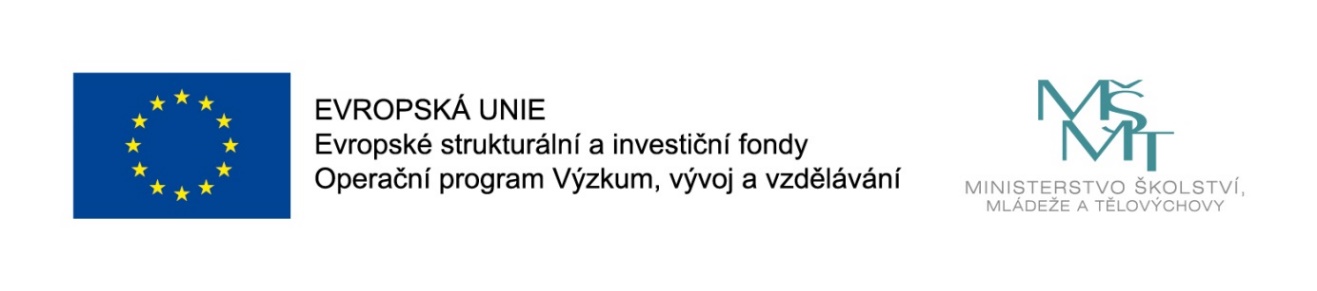 Tento materiál vznikl v rámci řešení projektu
Fakultní učitel jako facilitátor kvalitní přípravy budoucích učitelů mateřských škol a 1. stupně ZŠ
reg. č. CZ.02.3.68/0.0/0.0/19_068/0015923
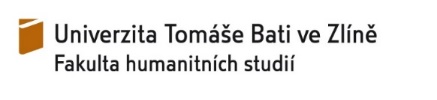 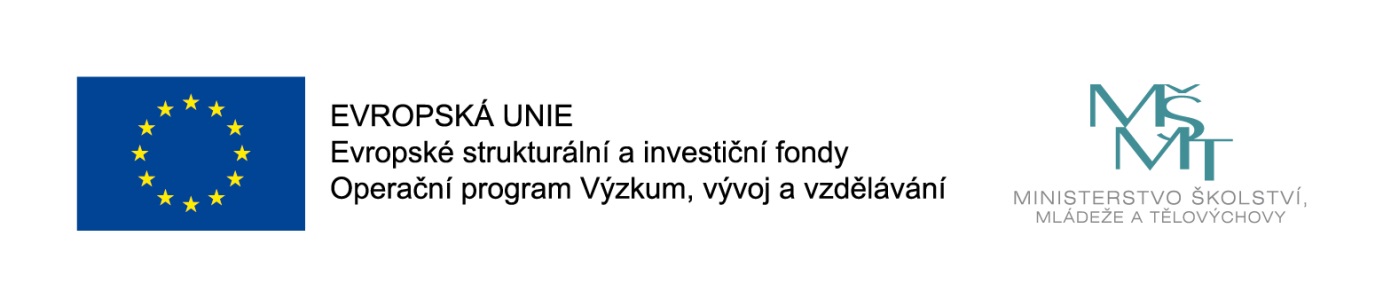 Co nás čeká v prezentaci?
Přichystala jsem si pro tebe úkoly, které budeš průběžně plnit každý den. 
Přeji ti, ať se ti daří a vše zvládneš.
Fakultní učitel FHS UTB ve Zlíně			Reg. č.: CZ.02.3.68/0.0/0.0/19_068/0015923
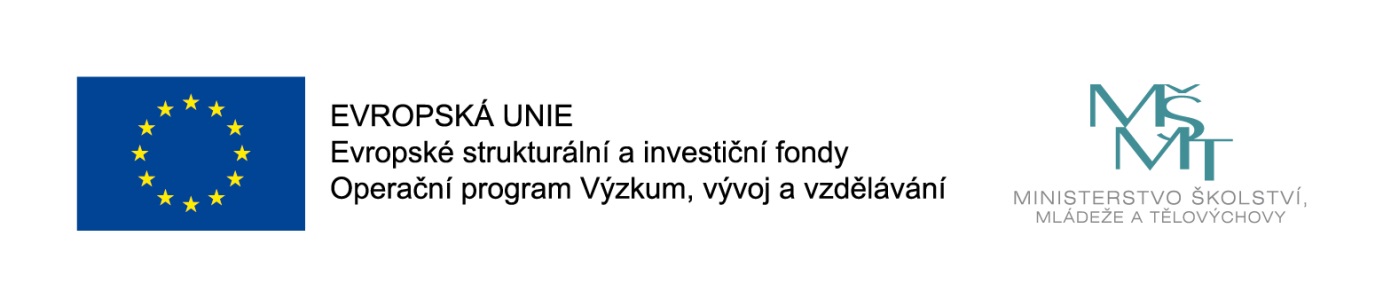 PONDĚLÍ
Fakultní učitel FHS UTB ve Zlíně			Reg. č.: CZ.02.3.68/0.0/0.0/19_068/0015923
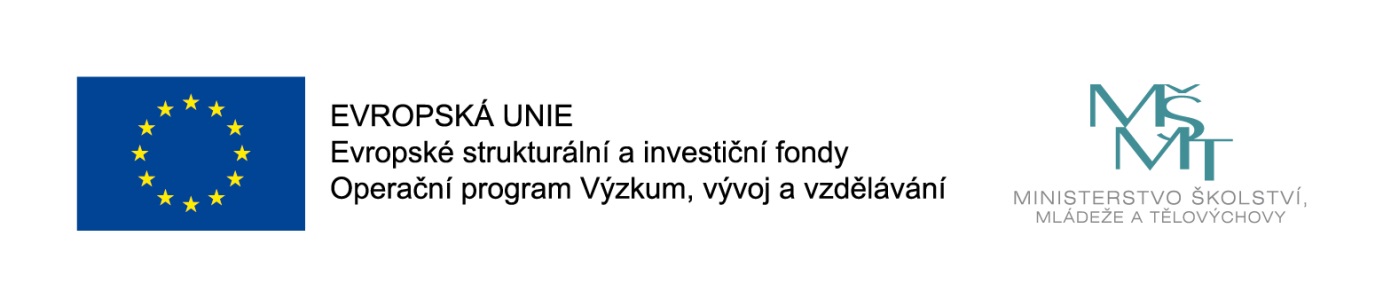 Vylušti tajenku a dozvíš se, co nás tento týden čeká.
Tatínkův syn je můj _____.
Maminka a tatínek jsou tví ______.
Je to pán, který je tatínek tvé maminky. _______
Je to paní, která je maminkou tvé maminky. _______
Je to osoba, která ti vždy pomůže a má tě ráda. _______
Maminčin manžel je tvůj _______.

TAJENKA: _______
Fakultní učitel FHS UTB ve Zlíně			Reg. č.: CZ.02.3.68/0.0/0.0/19_068/0015923
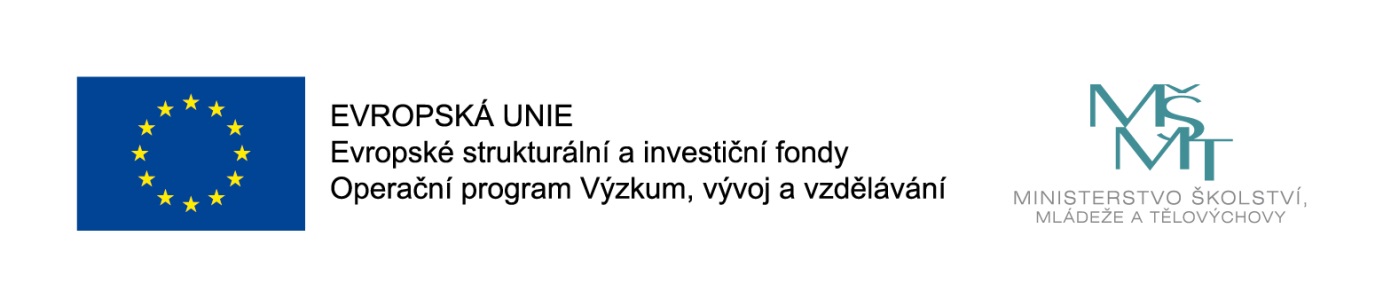 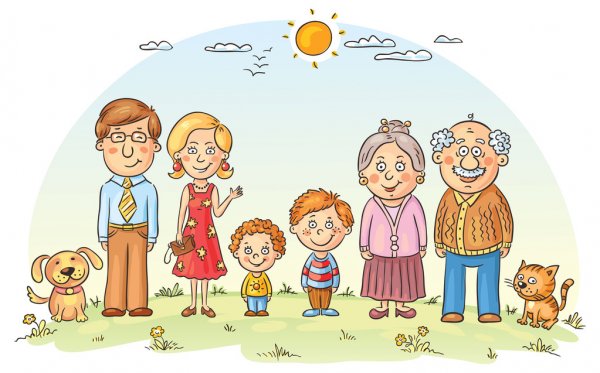 Pokus se rozluštit členy rodiny:
bačkabi =
minmaka=
trabr=
nektíta=
rýcst=  
dečekdě=
trases=
taet=
Fakultní učitel FHS UTB ve Zlíně			Reg. č.: CZ.02.3.68/0.0/0.0/19_068/0015923
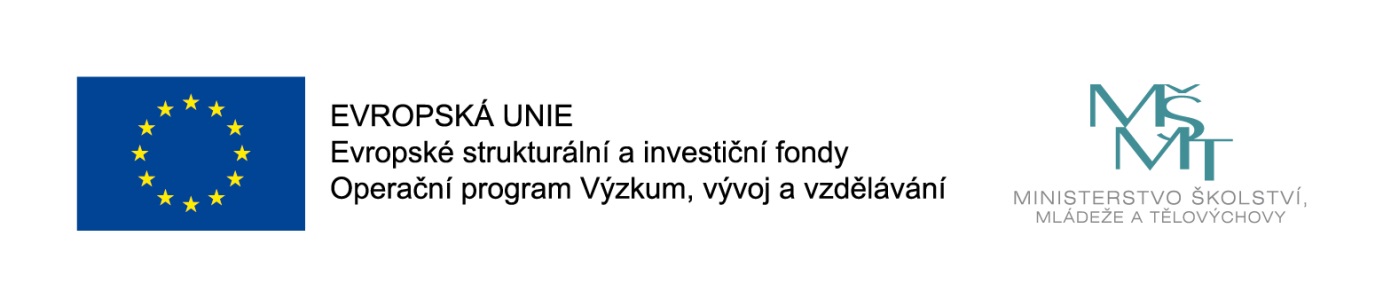 Vezmi si pastelky a nakresli na papír obrázek tvé rodiny.
Ke každému členu tvé rodiny napiš jméno. 
Pod obrázek napiš 3 věty o tom, co společného jako rodina nejraději děláte.
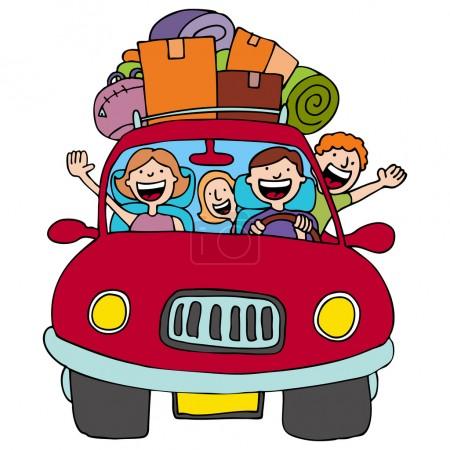 Fakultní učitel FHS UTB ve Zlíně			Reg. č.: CZ.02.3.68/0.0/0.0/19_068/0015923
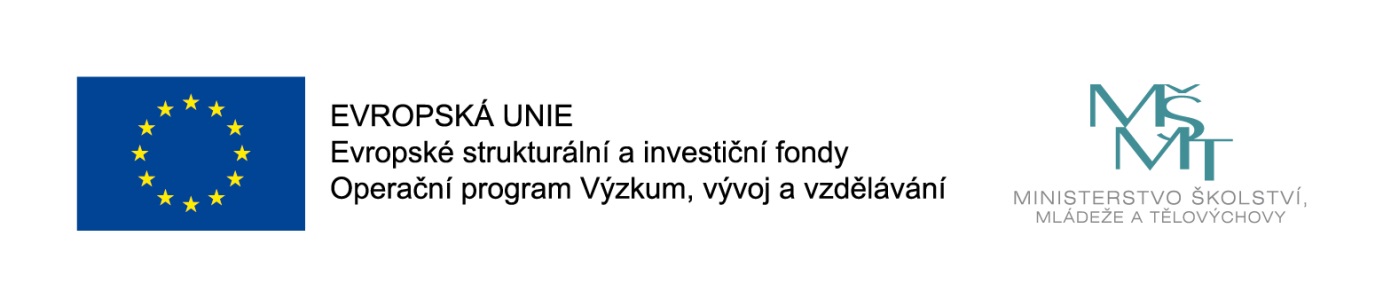 ÚTERÝ
Fakultní učitel FHS UTB ve Zlíně			Reg. č.: CZ.02.3.68/0.0/0.0/19_068/0015923
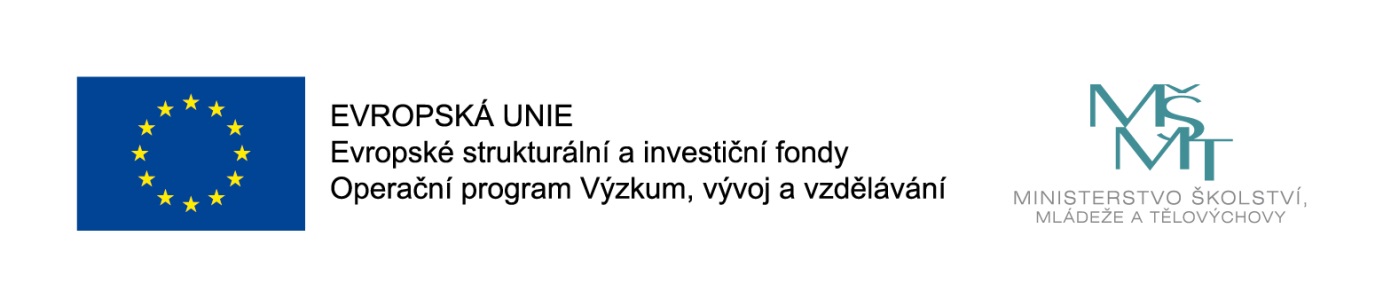 Co jsou vztahy v rodině? Pusť si ukázku.
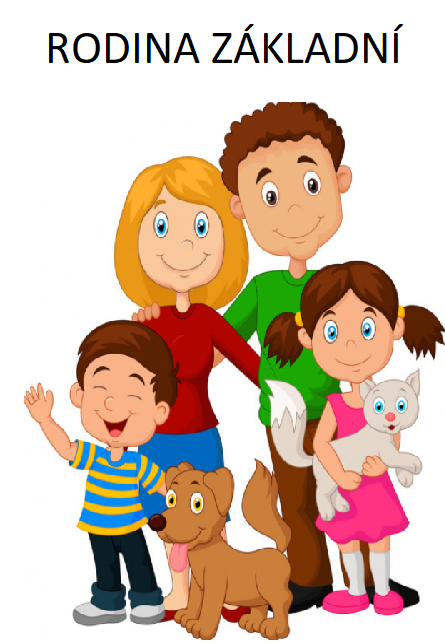 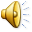 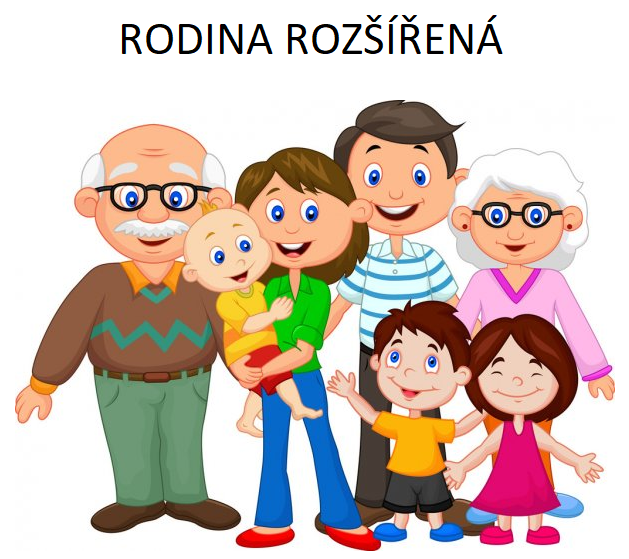 Fakultní učitel FHS UTB ve Zlíně			Reg. č.: CZ.02.3.68/0.0/0.0/19_068/0015923
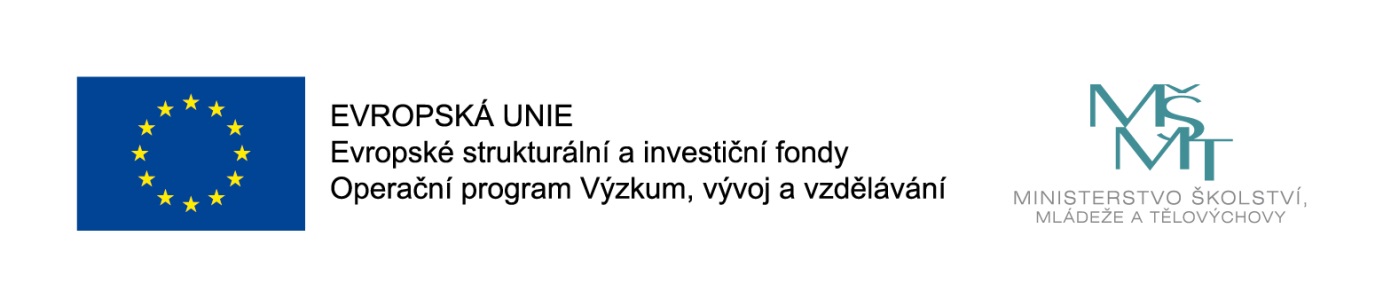 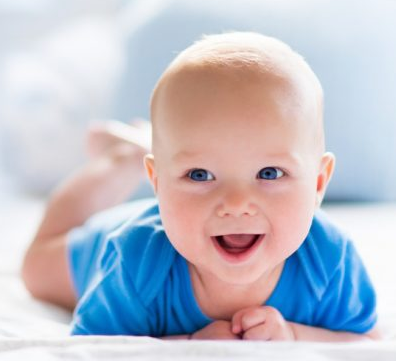 Vyber správnou odpověď.
Maminka tvojí maminky je: 
sestra
dcera
babička

Tatínek tvého tatínka je:
syn
dědeček
strýc
Maminčina sestra je tvoje:
dcera
babička
teta

Kdyby se tvojí mamince
narodilo další dítě, byl by to tvůj:
syn
sourozenec
strýc
Fakultní učitel FHS UTB ve Zlíně			Reg. č.: CZ.02.3.68/0.0/0.0/19_068/0015923
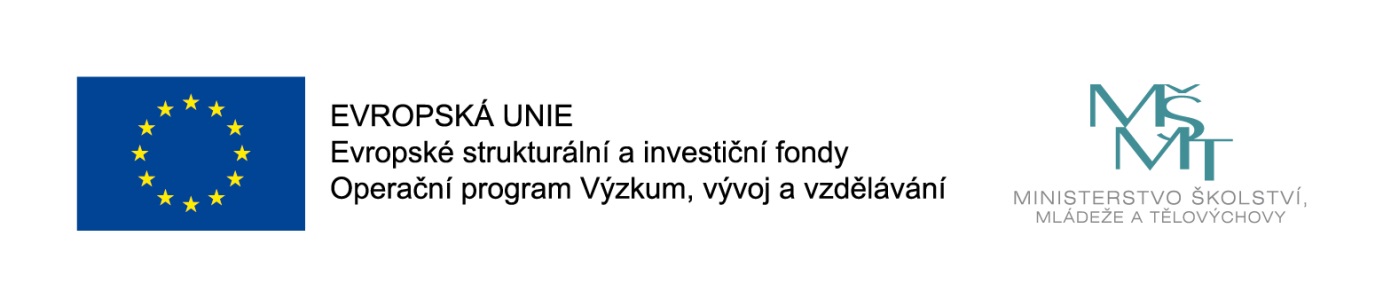 Spoj správně obrázky s jednotlivými členy rodiny.
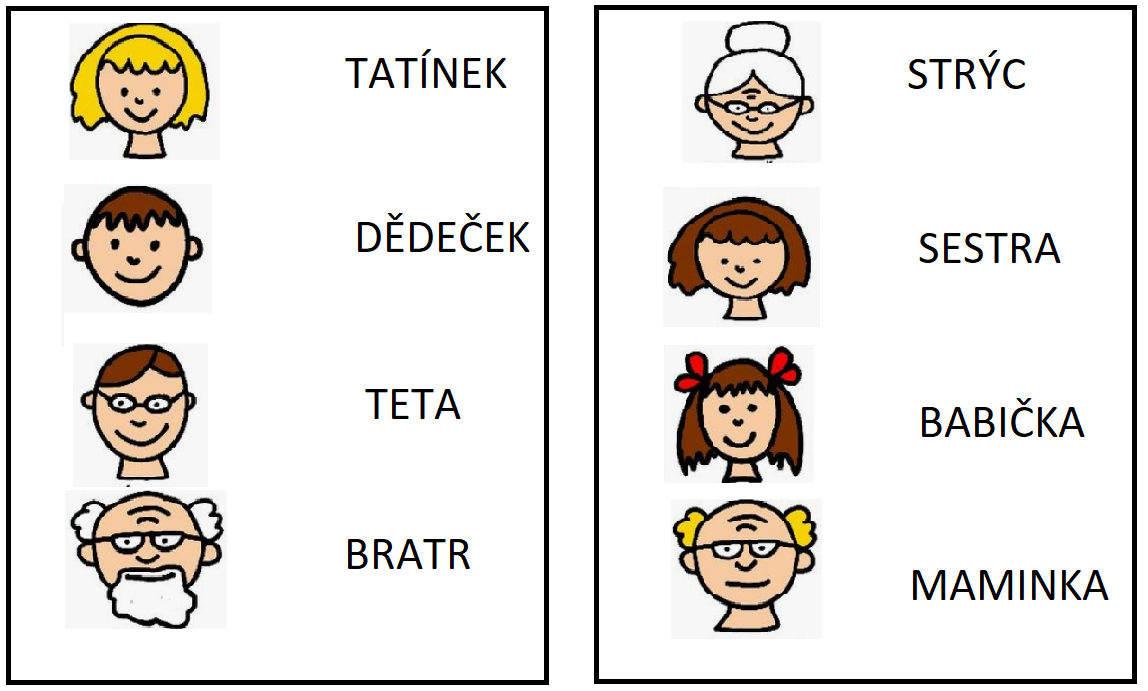 Fakultní učitel FHS UTB ve Zlíně			Reg. č.: CZ.02.3.68/0.0/0.0/19_068/0015923
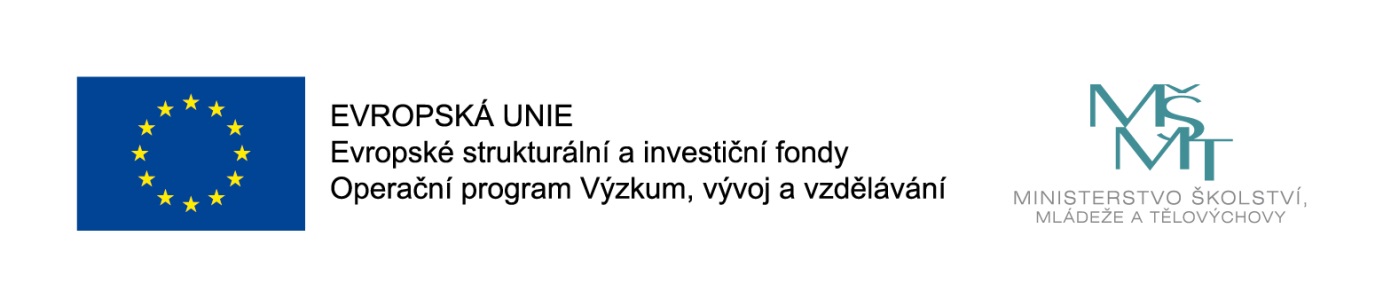 STŘEDA
Fakultní učitel FHS UTB ve Zlíně			Reg. č.: CZ.02.3.68/0.0/0.0/19_068/0015923
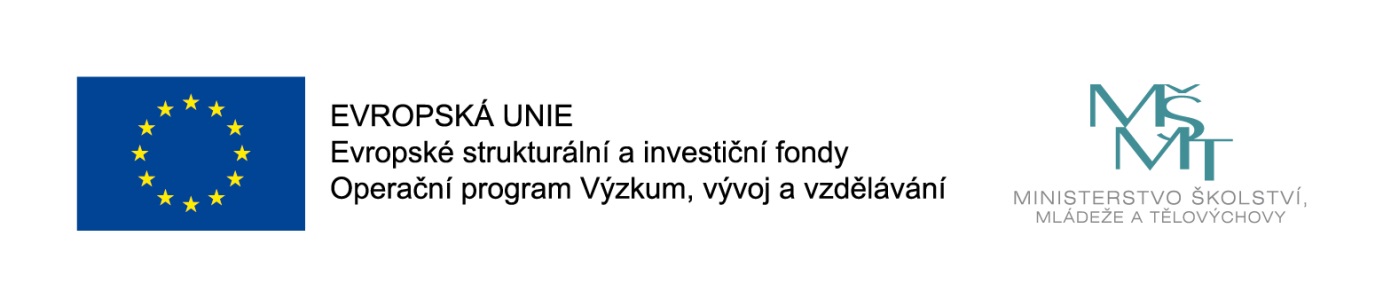 V každé řadě je několik podstatných jmen. Skřítek do každé řady přidal slovo, které se tam nehodí. Na papír si přepiš kartičky a vyškrtni nehodící se slovo. Pokus se vysvětlit, proč do řady nepatří.
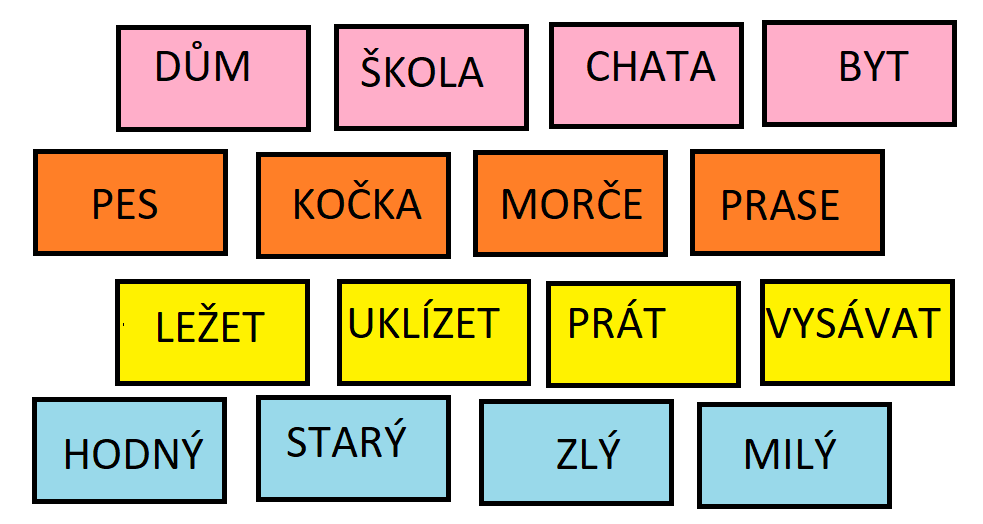 Fakultní učitel FHS UTB ve Zlíně			Reg. č.: CZ.02.3.68/0.0/0.0/19_068/0015923
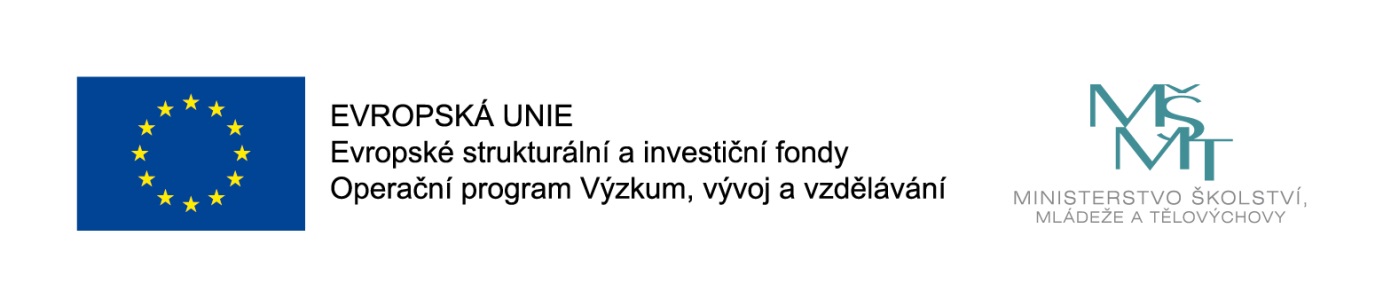 Jak můžeš pomáhat v rodině? Napiš alespoň 3 činnosti.
Například: 
Já pomáhám mojí rodině s utíráním prachu.
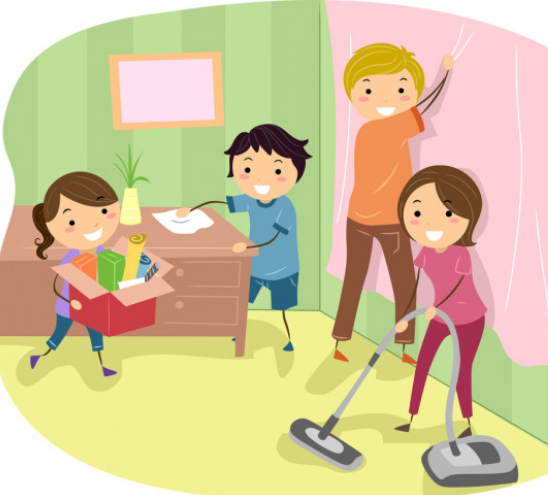 Fakultní učitel FHS UTB ve Zlíně			Reg. č.: CZ.02.3.68/0.0/0.0/19_068/0015923
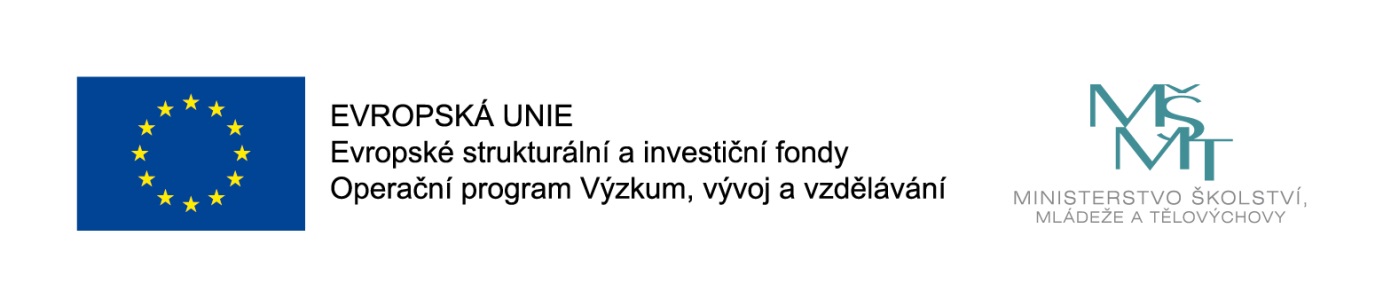 Přečti si následující text. Místo některých slov jsou obrázky.
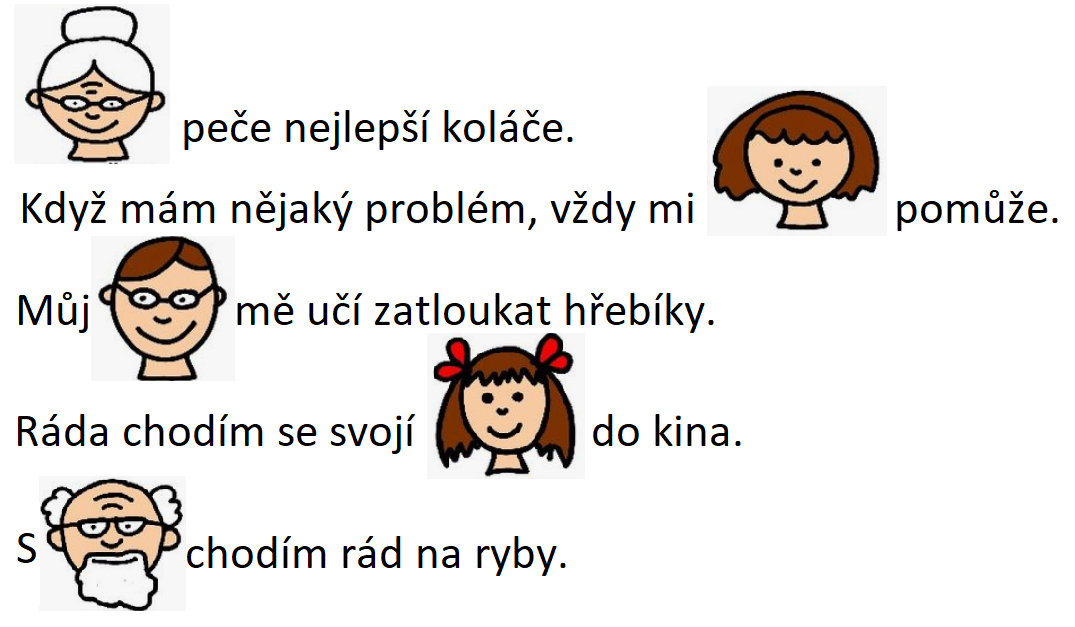 Fakultní učitel FHS UTB ve Zlíně			Reg. č.: CZ.02.3.68/0.0/0.0/19_068/0015923
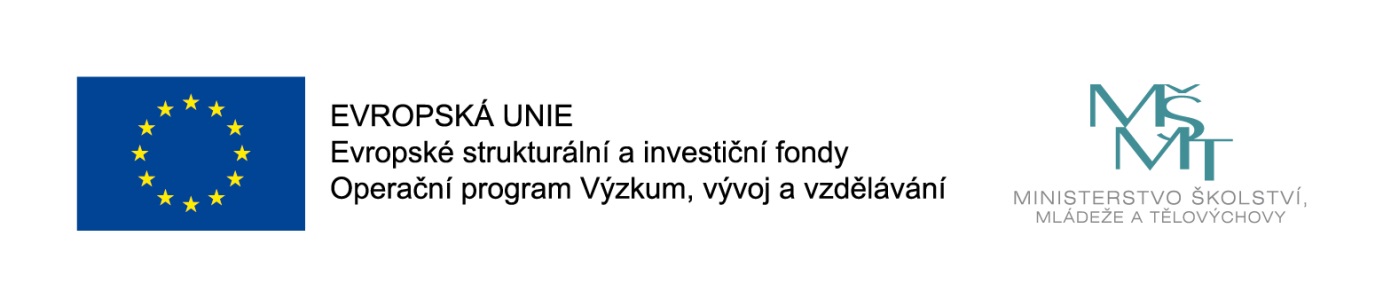 ČTVRTEK
Fakultní učitel FHS UTB ve Zlíně			Reg. č.: CZ.02.3.68/0.0/0.0/19_068/0015923
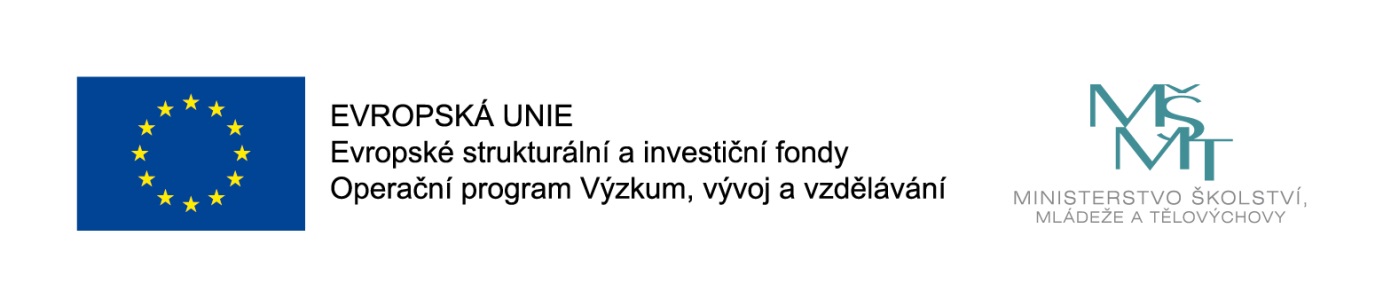 Prohlédni si obrázek. Pokus se popsat, co všechno vidíš na obrázku.
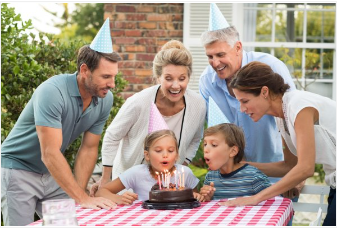 Fakultní učitel FHS UTB ve Zlíně			Reg. č.: CZ.02.3.68/0.0/0.0/19_068/0015923
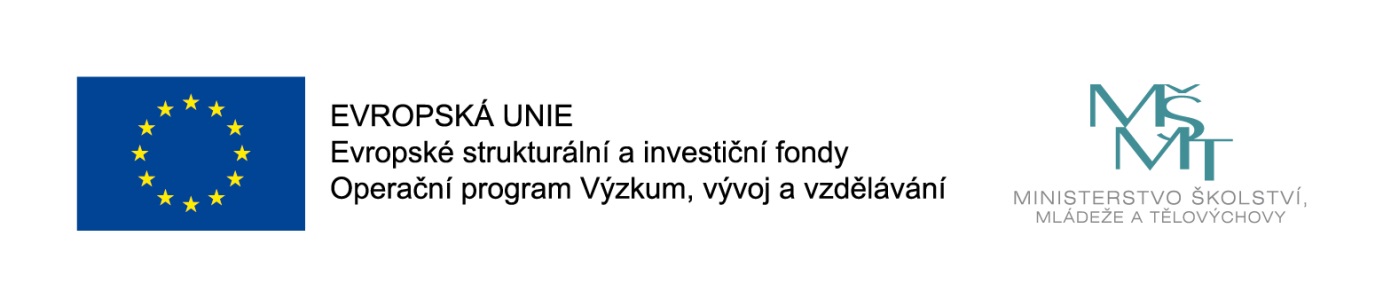 Pozorně si přečti text a vytvoř rodokmen Petrovy rodiny.
Já jsem Petr. Je mi 10 let.
Moje maminka se jmenuje
Alena a pracuje jako
zahradnice. Můj tatínek se
jmenuje Radek a pracuje
jako hasič. Také mám
bratra jménem Lukáš,
který je ještě miminko.
Mám i sestru, která se
jmenuje Lenka.
Fakultní učitel FHS UTB ve Zlíně			Reg. č.: CZ.02.3.68/0.0/0.0/19_068/0015923
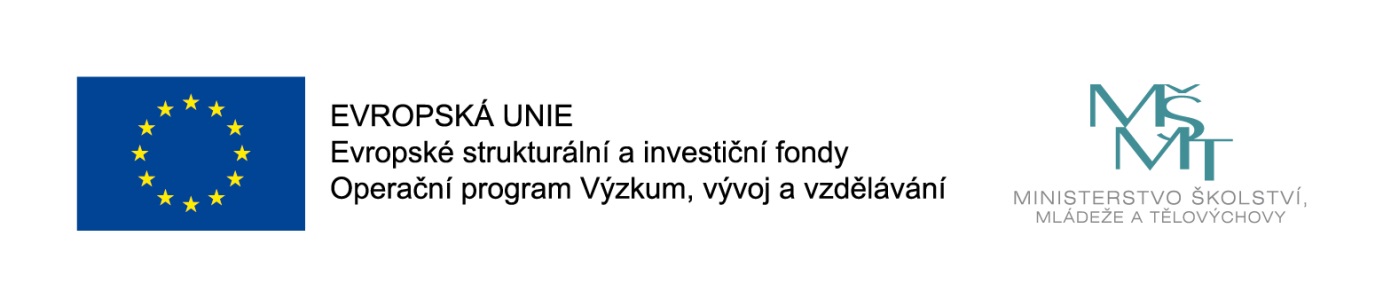 Tvým úkolem na další den bude přichystat si fotografie tvých členů rodiny. Je na tobě, kolik členů rodiny si vybereš. Budeme s nimi v pátek pracovat.
Fakultní učitel FHS UTB ve Zlíně			Reg. č.: CZ.02.3.68/0.0/0.0/19_068/0015923
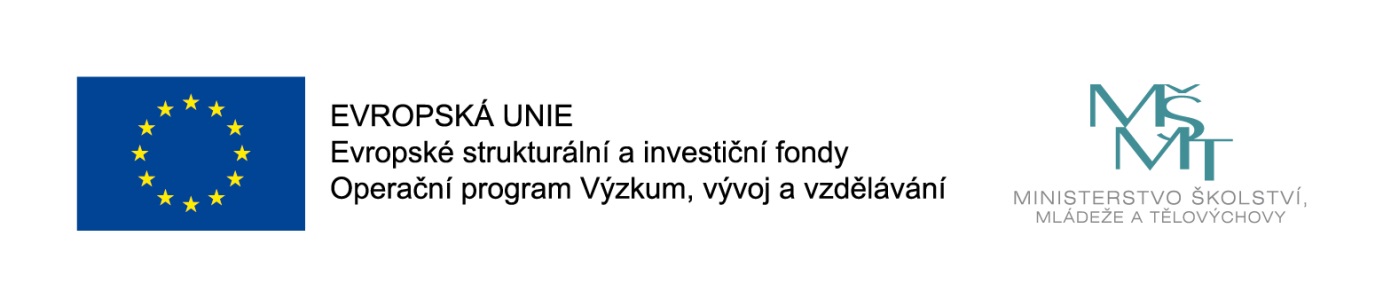 PÁTEK
Fakultní učitel FHS UTB ve Zlíně			Reg. č.: CZ.02.3.68/0.0/0.0/19_068/0015923
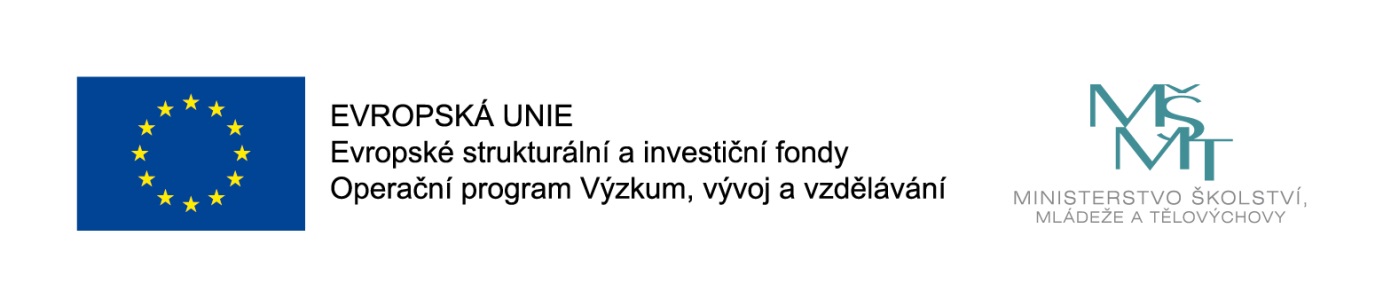 U členů rodiny jsou napsané činnosti, které rádi vykonávají. Jednotlivá slova použij ve větě, kterou si vymyslíš.
Příklad:
Děda-rybařit: Děda chodí každý víkend na ryby.

Babička - péct: 
Maminka - číst:
Tatínek - opravit:
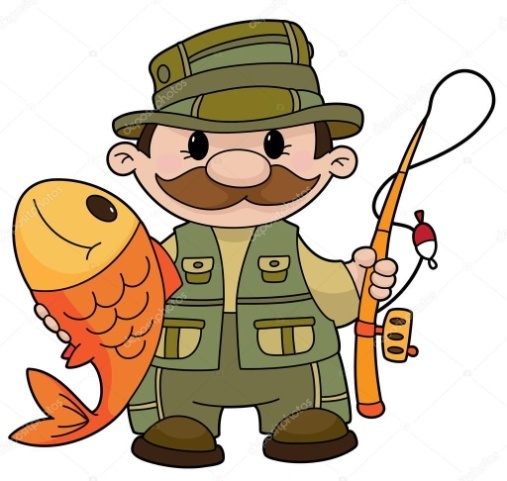 Fakultní učitel FHS UTB ve Zlíně			Reg. č.: CZ.02.3.68/0.0/0.0/19_068/0015923
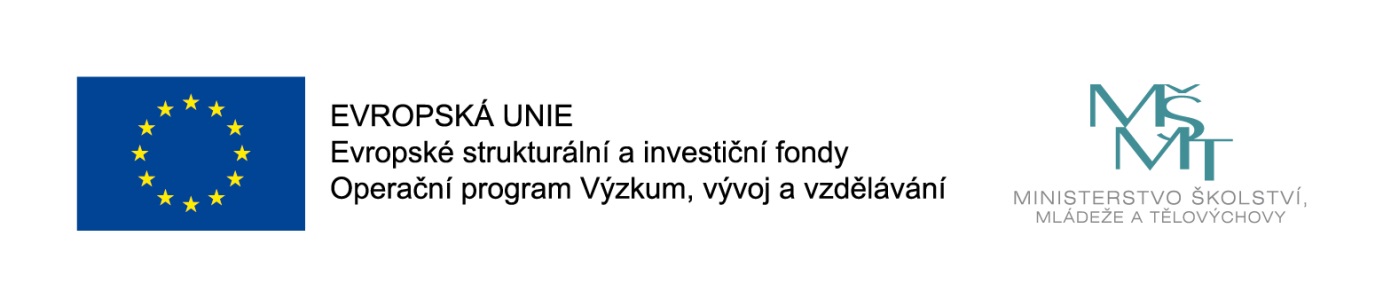 Vezmi si své přichystané fotografie a z nich si vytvoříš svůj rodokmen rodiny. Pomůže ti následující obrázek, kterým se můžeš inspirovat.
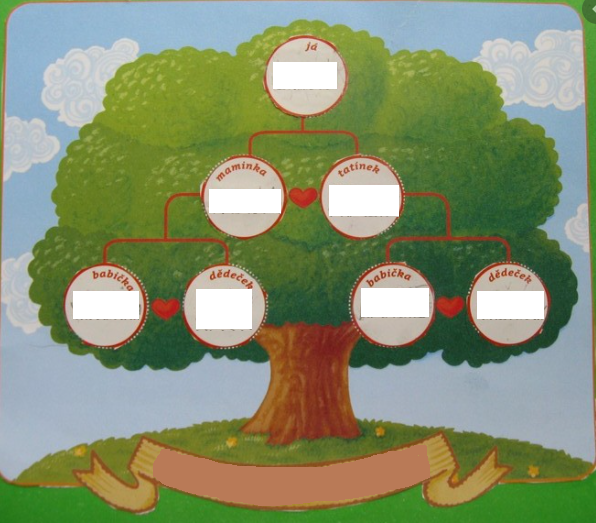 Fakultní učitel FHS UTB ve Zlíně			Reg. č.: CZ.02.3.68/0.0/0.0/19_068/0015923
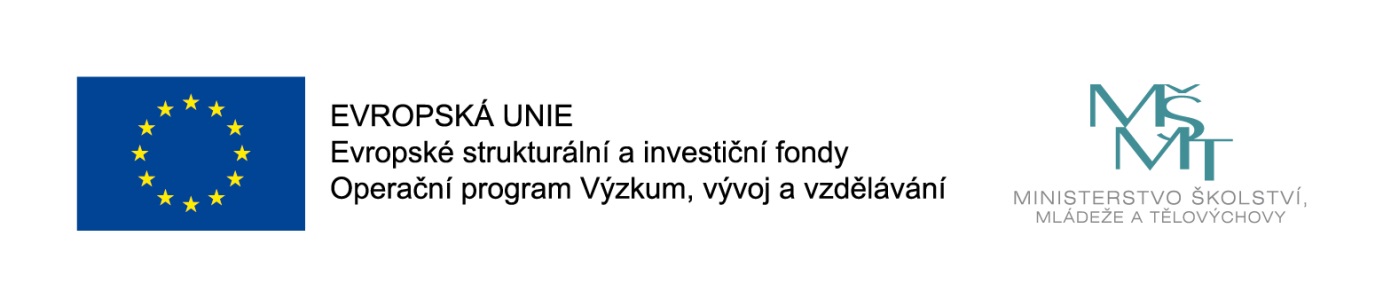 V poslední úkolu tě čeká zhodnocení celého týdne. Zkus odpovědět na otázky. V posledním úkolu si vyber smajlíka podle zadání.
Jaké cvičení se ti líbilo nejvíce a proč?
Bylo pro tebe něco obtížného?
Vyber smajlíka podle toho, jak se ti pracovalo. Zdůvodni svůj výběr.
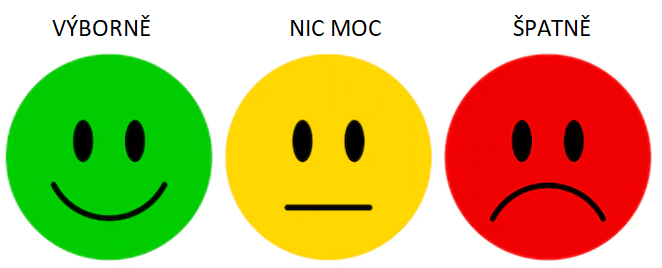 Fakultní učitel FHS UTB ve Zlíně			Reg. č.: CZ.02.3.68/0.0/0.0/19_068/0015923
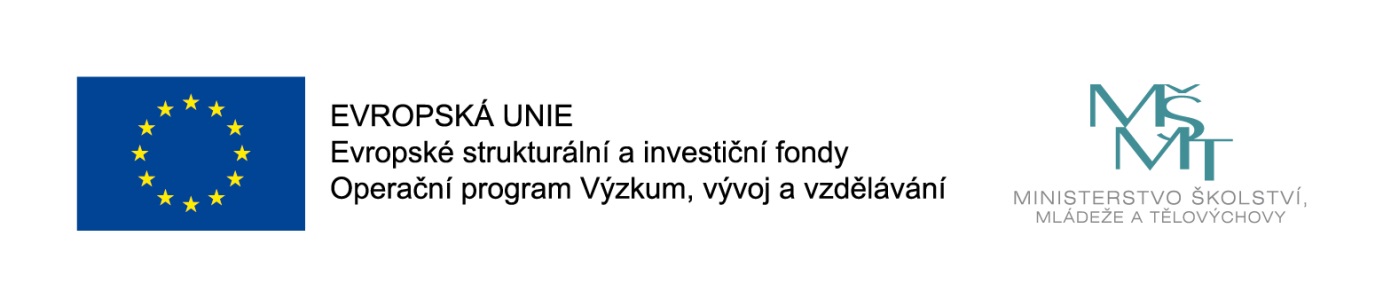 KONEC PREZENTACE
V PREZENTACI JSME SI ZOPAKOVALI ČLENY RODINY A NAUČILI JSME SE ROZLIŠIT JEDNOTLIVÉ VZTAHY MEZI NIMI.
DĚKUJI TI ZA SPOLUPRÁCI!
Fakultní učitel FHS UTB ve Zlíně			Reg. č.: CZ.02.3.68/0.0/0.0/19_068/0015923
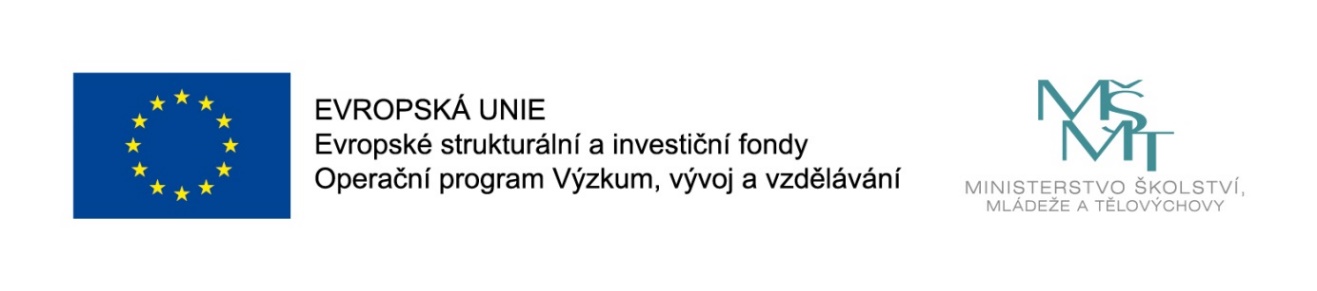 Tento materiál vznikl v rámci řešení projektu
Fakultní učitel jako facilitátor kvalitní přípravy budoucích učitelů mateřských škol a 1. stupně ZŠ
reg. č. CZ.02.3.68/0.0/0.0/19_068/0015923
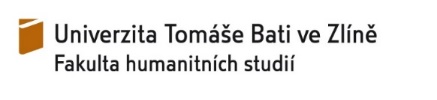